Mixed Numbers
Adding & Subtracting
Objective: I can add and subtract rational numbers (mixed numbers) by using rapid math.(7.NS.A.3)
Vocabulary
Mixed Number: A whole number and fraction
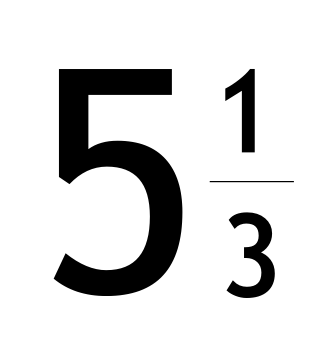 Example 1
2 ¾
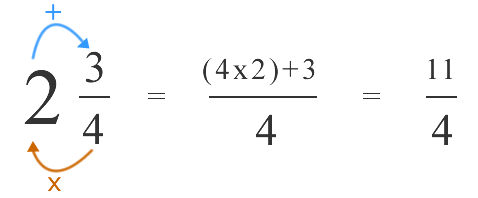 Example 2
4 ½ =
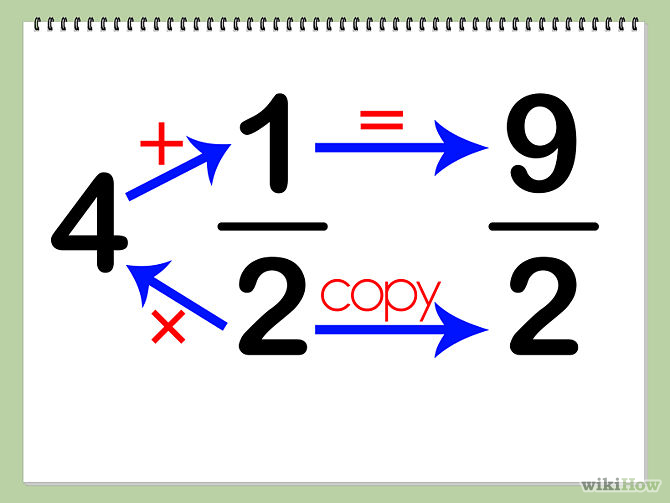 Try This ↓
1_2/3 + 3_1/3=
Quick Fire Challenge: Checking For Understanding
Try This ↓
4_2/5 – 2_4/9=
Quick Fire Challenge: Checking For Understanding
Try This ↓
5_1/2 + 2_1/8=
Quick Fire Challenge: Checking For Understanding
Exit Ticket
2_1/2 – 1_3/10
Calculator Tips
1.Enter the whole number then hit unit.
 2. Enter the numerator, then the down arrow and enter the denominator.
3. Before hitting enter, look for the “A_b/c ↔ d/e” button, click it then, press enter.

Try This:
1_3/4, What is your answer?